SENTENCE COMPOSING NOTES
Participial Phrases
Participial Phrase
DIRECTIONS 
Copy the Definition and Rules into your own notes to use as a future reference.
DEFINITION
An Participial Phrase is a verb that also works like another part of speech.  Participles show action, so they act like verbs, but they also describe, so they act like adjectives.

Present participles always end in -ing.  Unlike -ing main verbs, which cannot be removed from a sentence, participles are removable.


Example: 
Verb (not removable): He was clearing his throat loudly.
Present Participle (verbal, removable):  Clearing his throat loudly, he stepped out from behind the bookshelves.
Participial Phrase
DIRECTIONS 
Copy the Definition and Rules into your own notes to use as a future reference.
The Difference between present participles nad gerunds:  
Like present participles, gerunds (pages 54-57) are verbals that also end in -ing, but it is easy to tell the difference.  Present participles are removable sentence parts; gerunds are not.  

Example: 
Participial Phrase: 
Feeling so much better after the nap, Gunster dressed and went out.  

Gerund: 
Feeling so much better after the nap relieved Gunster.
Participial Phrase
DIRECTIONS 
Copy the Definition and Rules into your own notes to use as a future reference.
Past Participles usually end in -ed.  Unlike main verbs, which cannot be removed from a sentence, past participles are removable.  

Note:  Most past participles end in -ed; others- by far the minority- end in -en (forgiven) or end irregularly (sung). 

Verb (not removable):  A wide pink ribbon was tied in back with a bow.

Past Participle (verbal, removable):  Around her waist was a wide pink ribbon, tied in back with a  bow.
Participial Phrase
DIRECTIONS 
Listen as I read each of the following sentences and note which adds detail and style to the sentences.
1a.  He stepped out from behind the bookshelves.

1b.  Clearing his throat loudly, he stepped out from behind the bookshelves.




2a. She had her baseball glove in her mouth, and she was rocking back and forth.

2b. Curled up inside a big one-meter drainage pipe that ran under the road, she had her baseball glove in her mouth, and she was rocking back and forth, banging her head repeatedly against the back of the pipe.
Participial Phrase
DIRECTIONS
STEP 1:  Match the Sentence with the participial phrase that fits best.  Write down your Answers.
1.  Many birds and crocodiles swallowed small stones, which collected in a muscular pouch in the digestive tract, ___________________.  
Michael Clinton, Jurassic Park
2. She was trying to teach me to smile, ________________________.
J.D. Salinger, Raise High the Roof Beam, Carpenters
3.  Grampa, _____________________, had succeeded in buttoning the buttons of his blue shirt into the button-holes of his underwear.
John Steinbeck, The Grapes of Wrath
4.  __________________, Harry blinked and looked down at the floor.
J.K. Rowling, Harry Potter and the Goblet of Fire
5.  His tutor, _______________________, listened to George’s violin with a radio earplug in place.
Kenneth Brower, The Starship and the Canoe
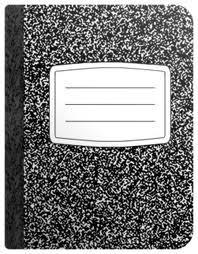 Participial Phrase
DIRECTIONS
Check your answers.
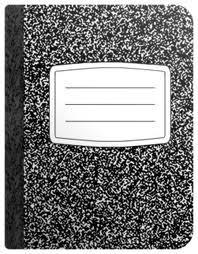 ANSWER
1C – 2D– 3E – 4B - 5A
1.  Many birds and crocodiles swallowed small stones, which collected in a muscular pouch in the digestive tract,called the gizzard.  
Michael Clinton, Jurassic Park
2.  She was trying to teach me to smile, spreading the muscles around my mouth with her fingers.
J.D. Salinger, Raise High the Roof Beam, Carpenters
3. Grampa, fumbling with his chest, had succeeded in buttoning the buttons of his blue shirt into the button-holes of his underwear.
John Steinbeck, The Grapes of Wrath
4. Blinded by the blaze of the spells that had blasted from every direction, deafened by a series of bangs, Harry blinked and looked down at the floor.
J.K. Rowling, Harry Potter and the Goblet of Fire
5. His tutor, addicted to baseball, listened to George’s violin with a radio earplug in place.
Kenneth Brower, The Starship and the Canoe
Participial Phrase
DIRECTIONS
Identify the participial phrase in the sentence and scrambled list.  Next, unscramble and write out the sentence parts to imitate the model.  Finally, write your own imitation of the model and identify the participial phrase.
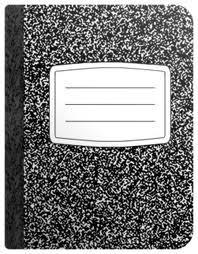 MODEL SENTENCE
The elephant was tearing up bunches of grass, beating them against his knees to clean them and stuffing them into his mouth.
-George Orwell, “Shooting an Elephant”
Participial Phrase
DIRECTIONS
Check your answer including the correct punctuation and capitalization.  
Now share your answer with the person next to you. .  ☺
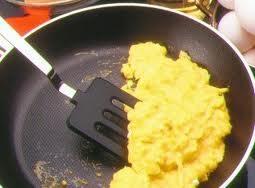 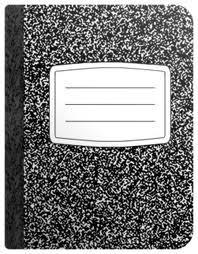 PRACTICE 2B UNSCRAMBLING
MODEL SENTENCE
The elephant was tearing up bunches of grass, beating them against his knees to clean them and stuffing them into his mouth.
-George Orwell, “Shooting an Elephant”
The mice were dining
on pieces of garbage,
chopping them with their teeth to soften them
and sniffing them for fresh scents
.
Participial Phrase
PRACTICE 3A COMBINING
DIRECTIONS
STEP 1:  Copy the model into your journal, underlining the participial phrase.
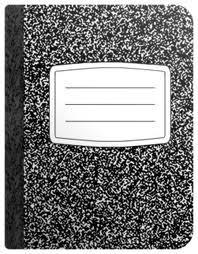 MODEL SENTENCE
Not daring to glance at the books, I went out of the library, fearing that the librarian would call me back for further questioning.
Richard Wright, Black Boy
STEP 2:  Now, combine the list of sentences below into one sentence that imitates the model.  Write that new sentence into your notes.  You may omit some words and or change punctuation marks.  Underline the Prepositional Phrase.
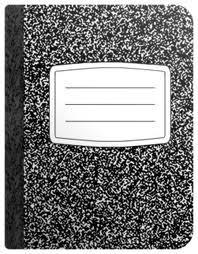 SENTENCES TO COMBINE
I was not thinking to hide in the box.
I stood behind the door.
I was knowing that my sister would discover me there.
She would discover me after little searching.
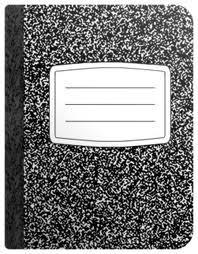 STEP 3:  Finally, compose your own original imitation of the model and identify the Partipial l Phrase by underlining it.
Participial Phrase
PRACTICE 3B COMBINING
DIRECTIONS
Check your answers including the correct punctuation and capitalization.
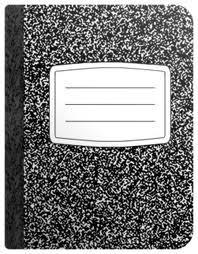 MODEL SENTENCE
Not daring to glance at the books, I went out of the library, fearing that the librarian would call me back for further questioning.
Richard Wright, Black Boy 

.
ANSWER - COMBINED SENTENCES
Not thinking to hide in the box, I stood behind the door, knowing that my sister would discover me there after little searching.
Participial Phrases- ASSESSMENT!!!
DIRECTIONS
Write each of the sentences below, expanding upon them by adding participIal phrases of your own original creation.   Make sure to blend your content and the style with the rest of the sentence.Make sure to also use correct punctuation.
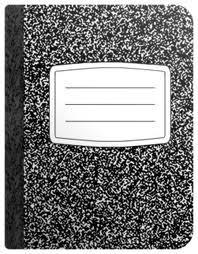 My teachers wished me to write accurately, ___________and ___________________.
Kurt Vonnegut, “How to Write with Style”
Children love to play in piles of leaves, ___________, ________________
Diane Ackerman, A Natural History of the Senses
Hour of wintertime had found me in the treehouse, _______, __________, _______, ________, ____________
Harper Lee, To Kill a Mockingbird
HOMEWORKFind an example of a participial phrase in an outside piece of reading.  Write it down and bring it in to share with the class.